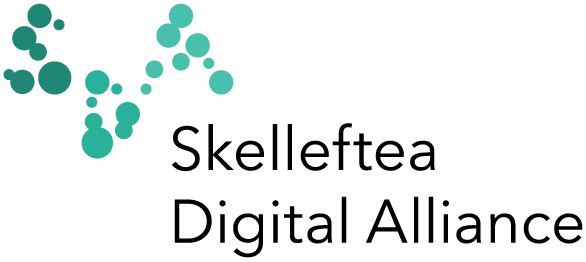 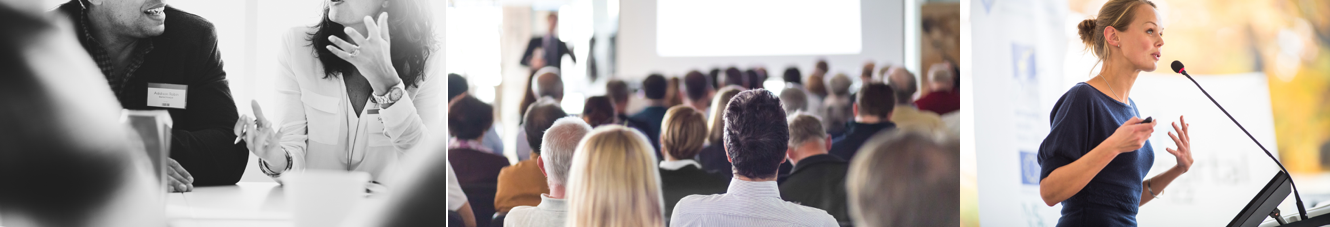 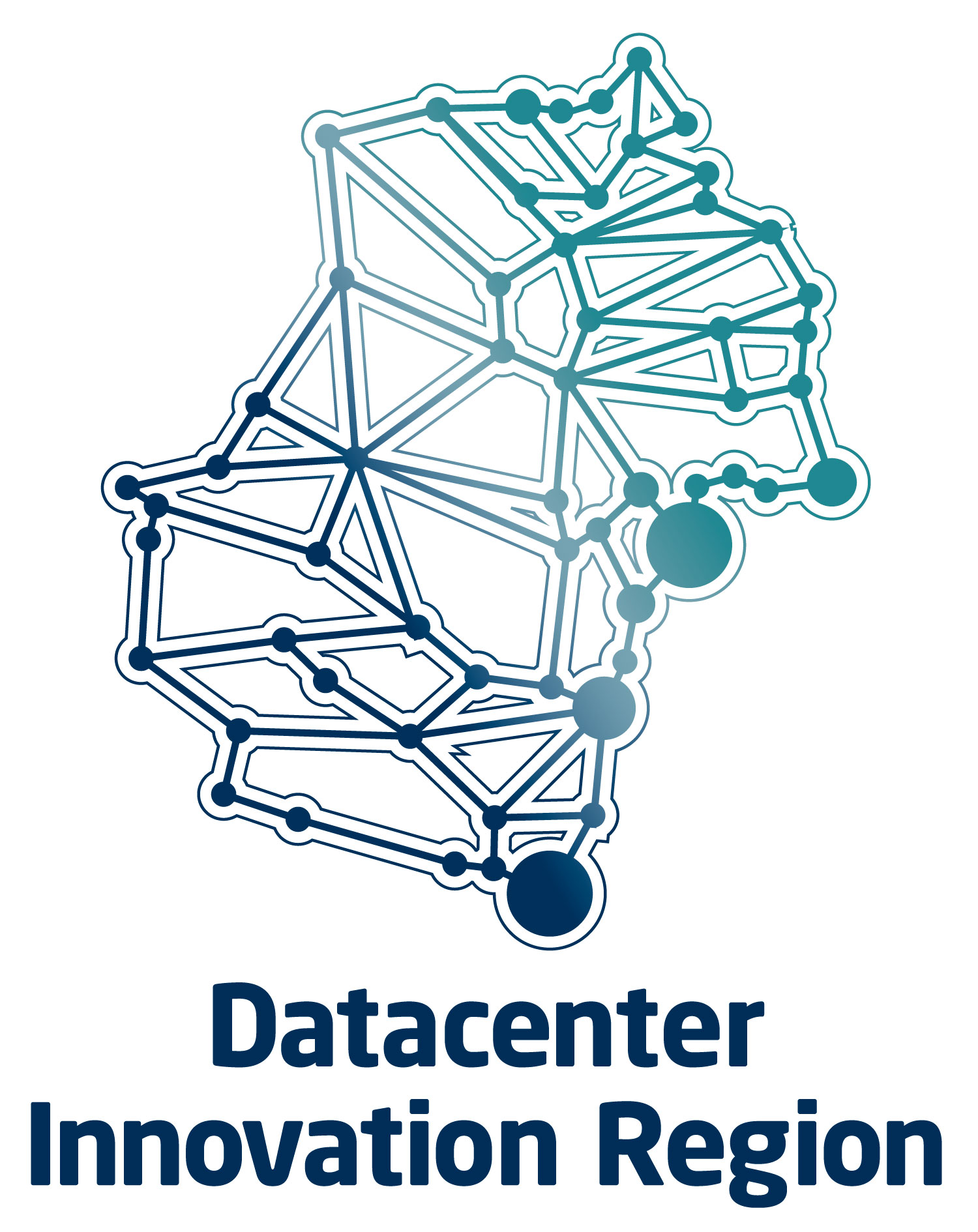 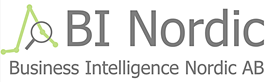 AI-frukost – Kort och konkret om Artificiell Intelligens här och nu

AI breakfast – short and comprehensible about AI here and now
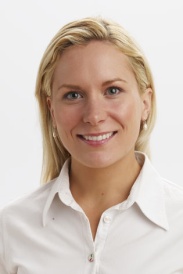 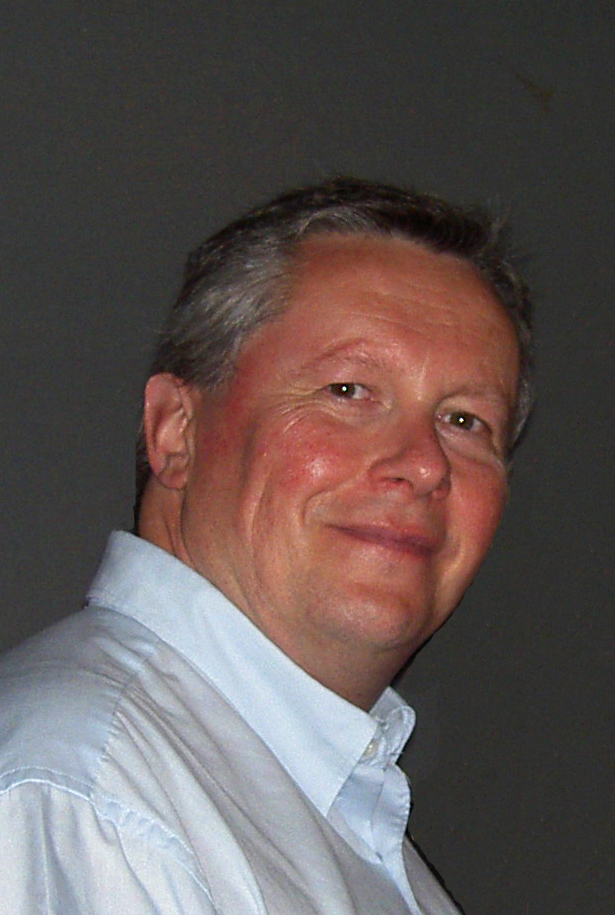 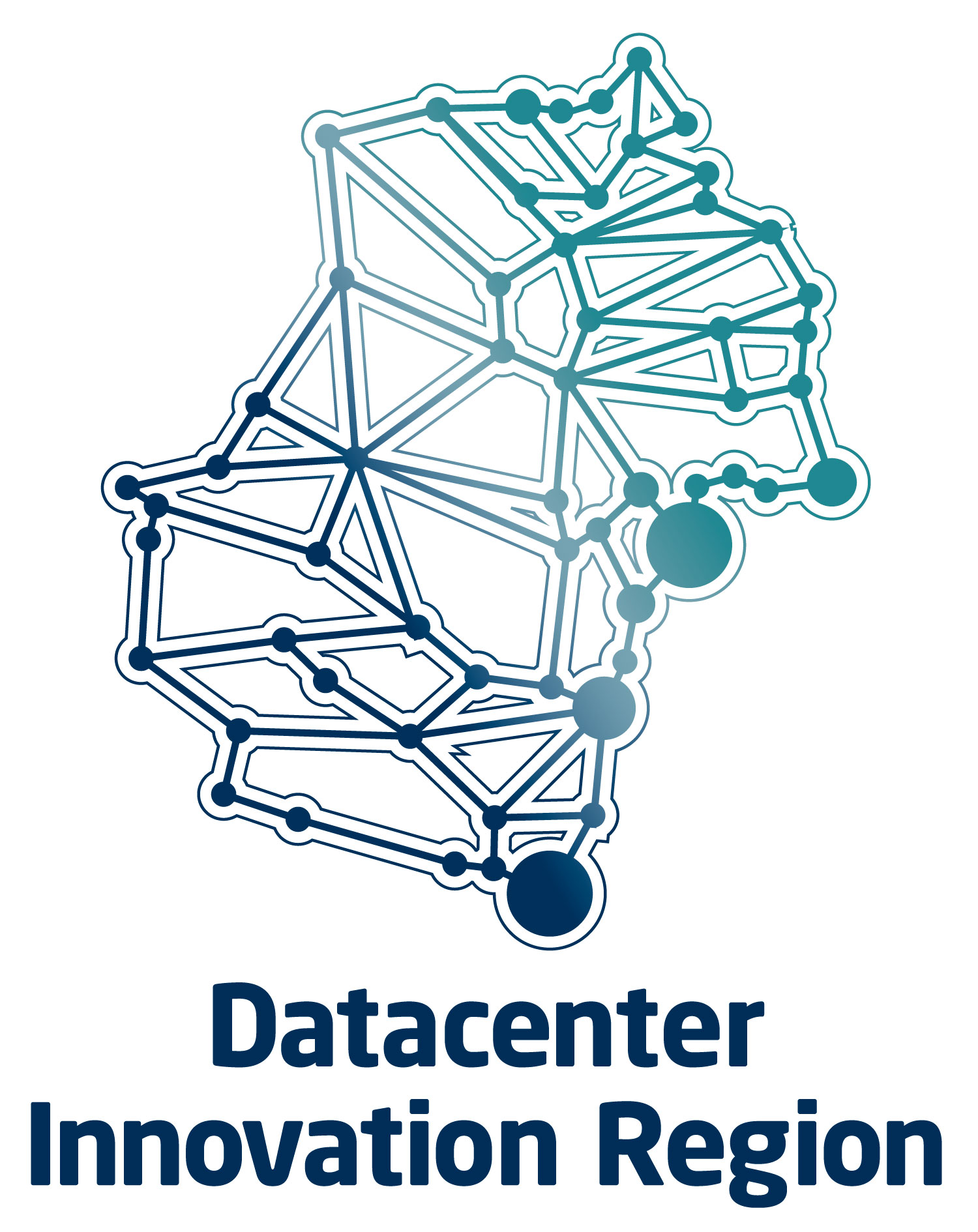 Marie Nolin

Datacenter Innovation
Region
Leif Häggmark

SSiO

Skelleftea Digital
Alliance
Then, what is AI?

Vinnova made a report - Artificiell intelligens i svenskt näringsliv och samhälle - Analys av utveckling och potential
Vinnova Serie: Vinnova Rapport VR 2018:08 

Where they say that there is no unambiguous definition or generally accepted definition of AI.

But, in there analysis, they define AI as the ability of a machine to mimic intelligent human behavior.
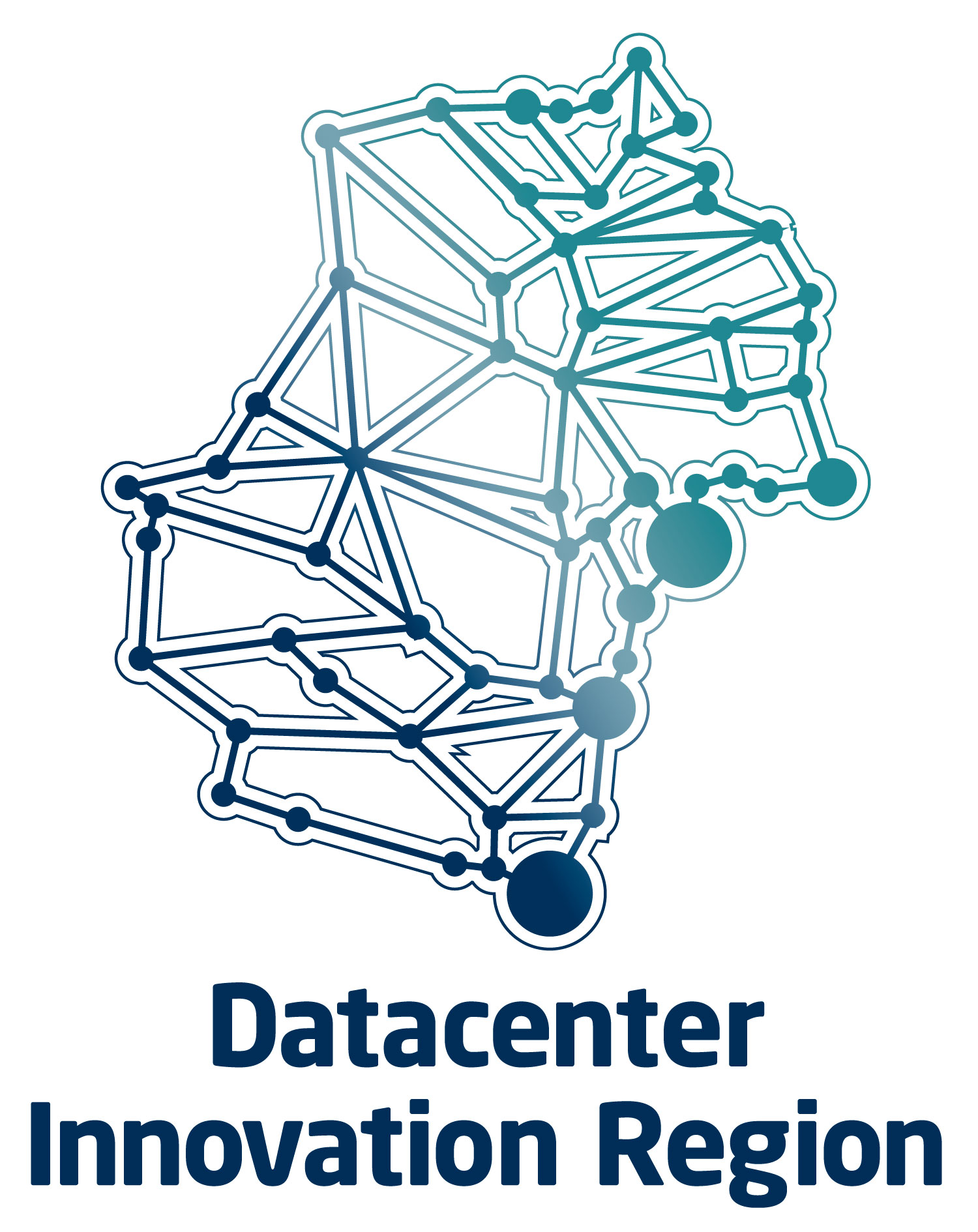 Potential?


• Automate functions in established value chains, operations and functions

• Develop new business models, goods, services and system solutions

• Transform value chains and sectors into completely new development tracks
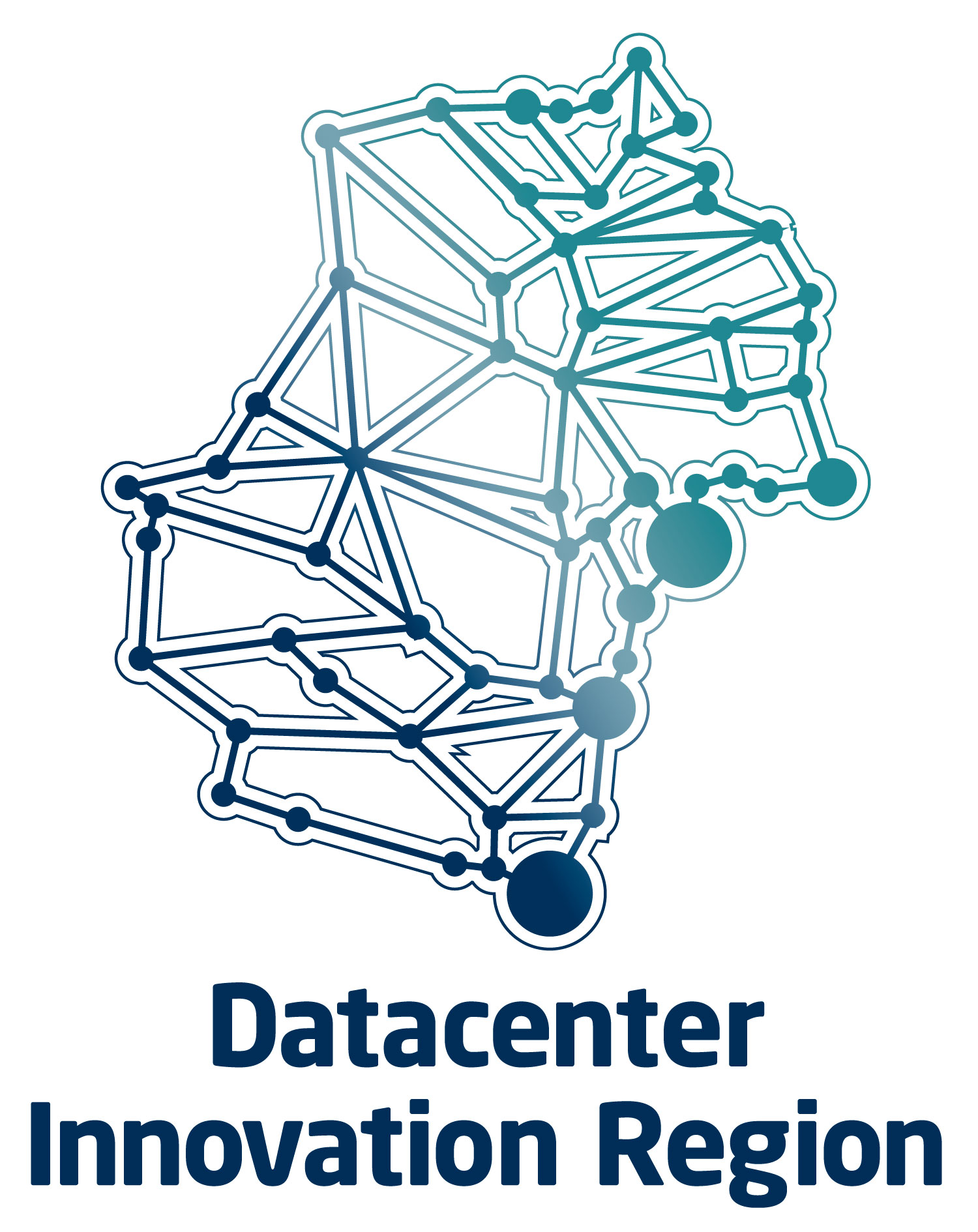 New challenges

• Leadership and adaptability in companies, public activities and policy systems
• Job dynamics and unemployment due to rapid changes in tasks 
• Ownership of data and challenges with personal integrity, ethics and trust
• Data and business monopoly for a few technology-based companies
• Risk of application of immature AI solutions based on erroneous data and algorithms
• Security risks through deliberately harmful data usage and data manipulation
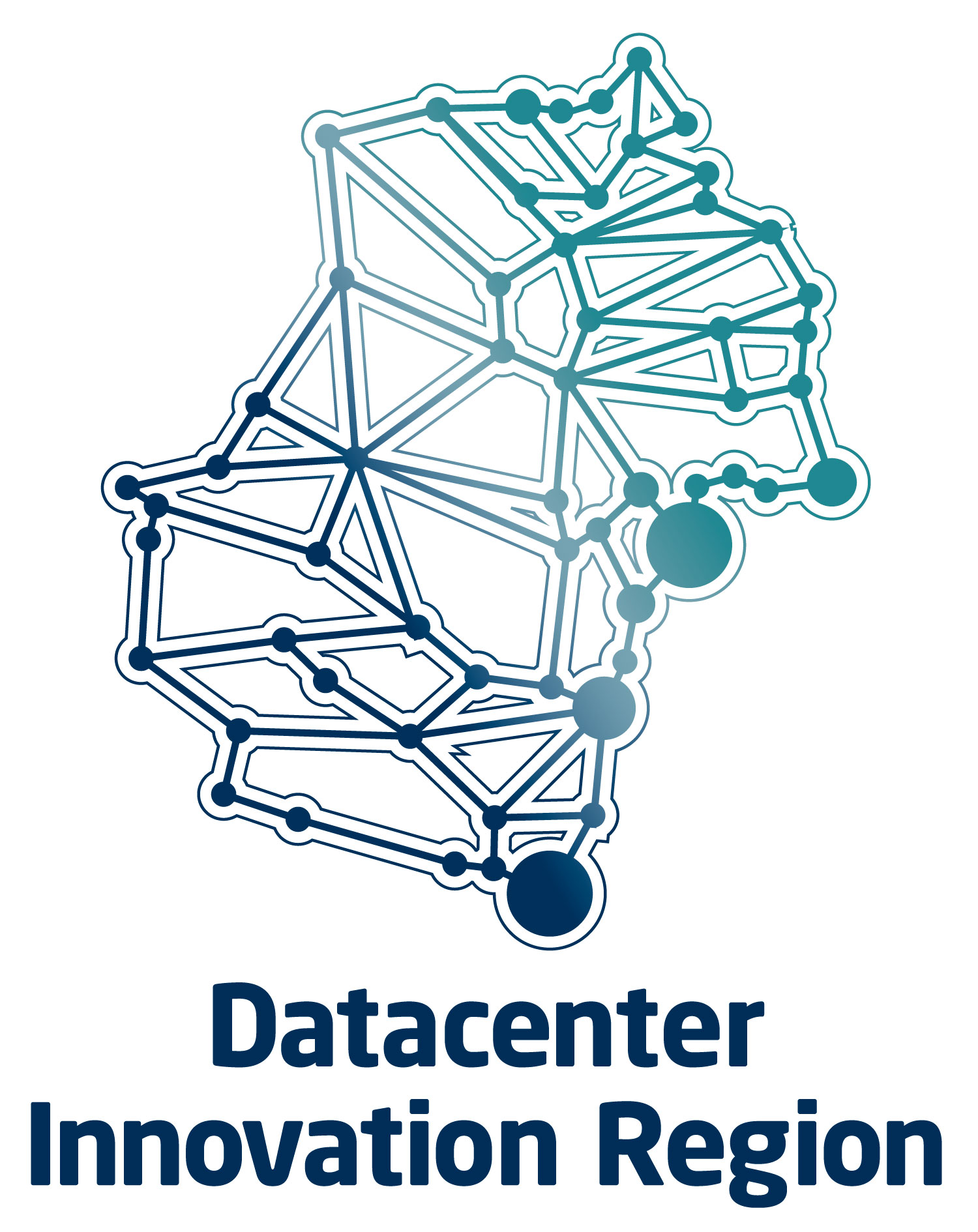 Areas where AI will have a great impact




• Industrial development

• Travel and transport

• Sustainable and smart cities

• Health

• Financial services

• Security
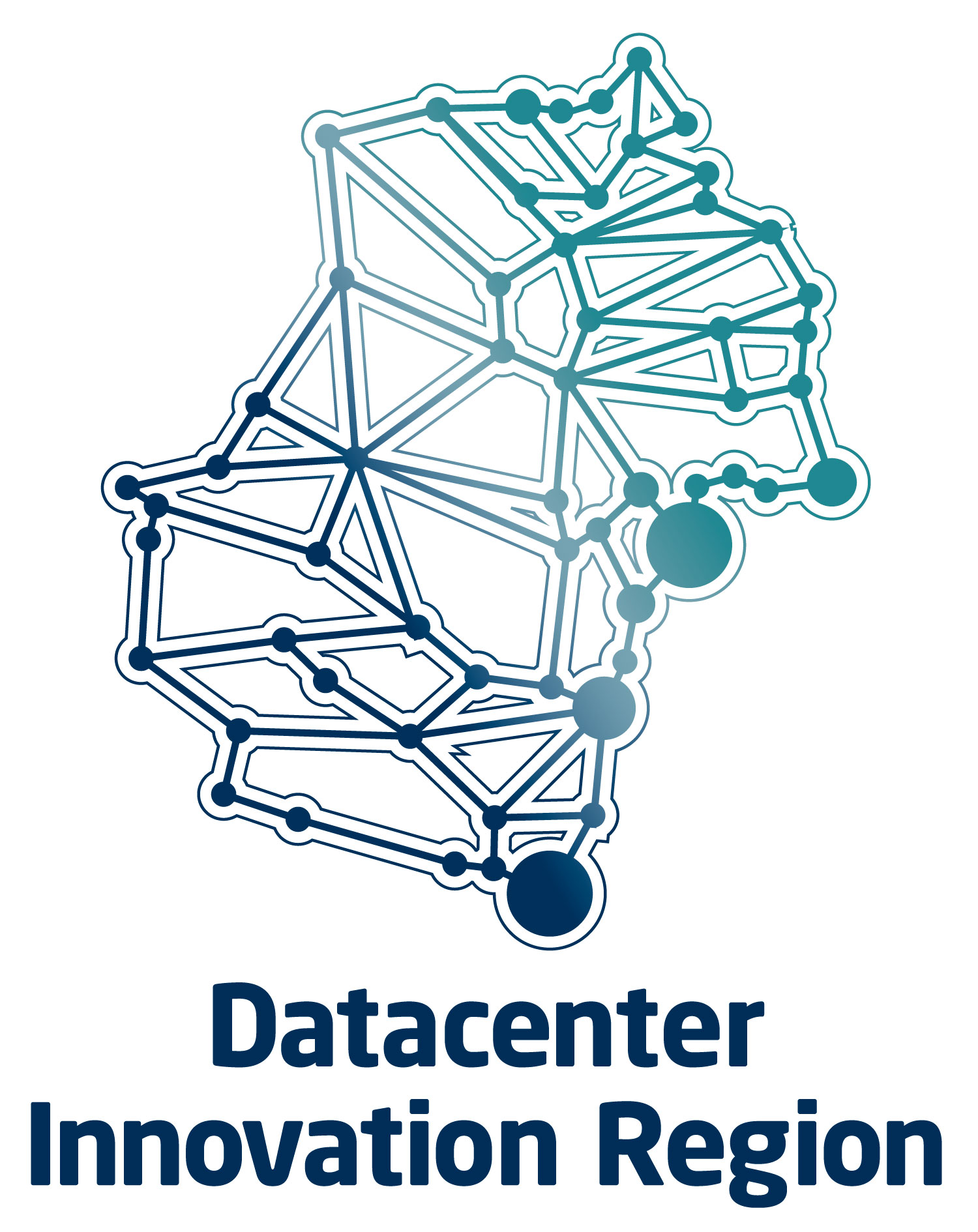 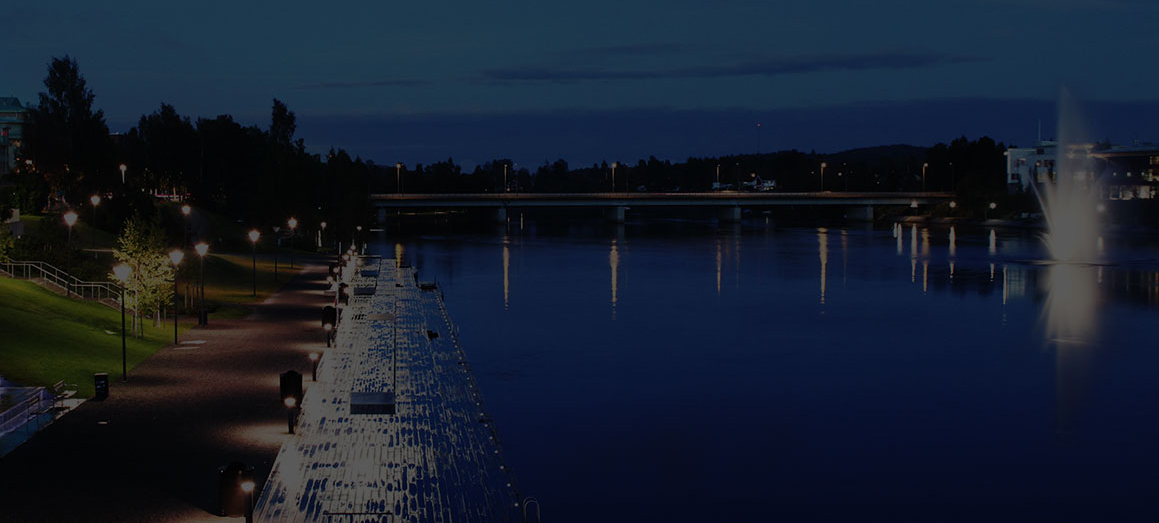 Societal development through Secure IoT and Open Data (SSiO)

Luleå University of Technology	Skelleftea Digital Alliance
Data Ductus				Skellefteå Kraft
Sokigo					Skellefteå municipality
BI Nordic
CGI
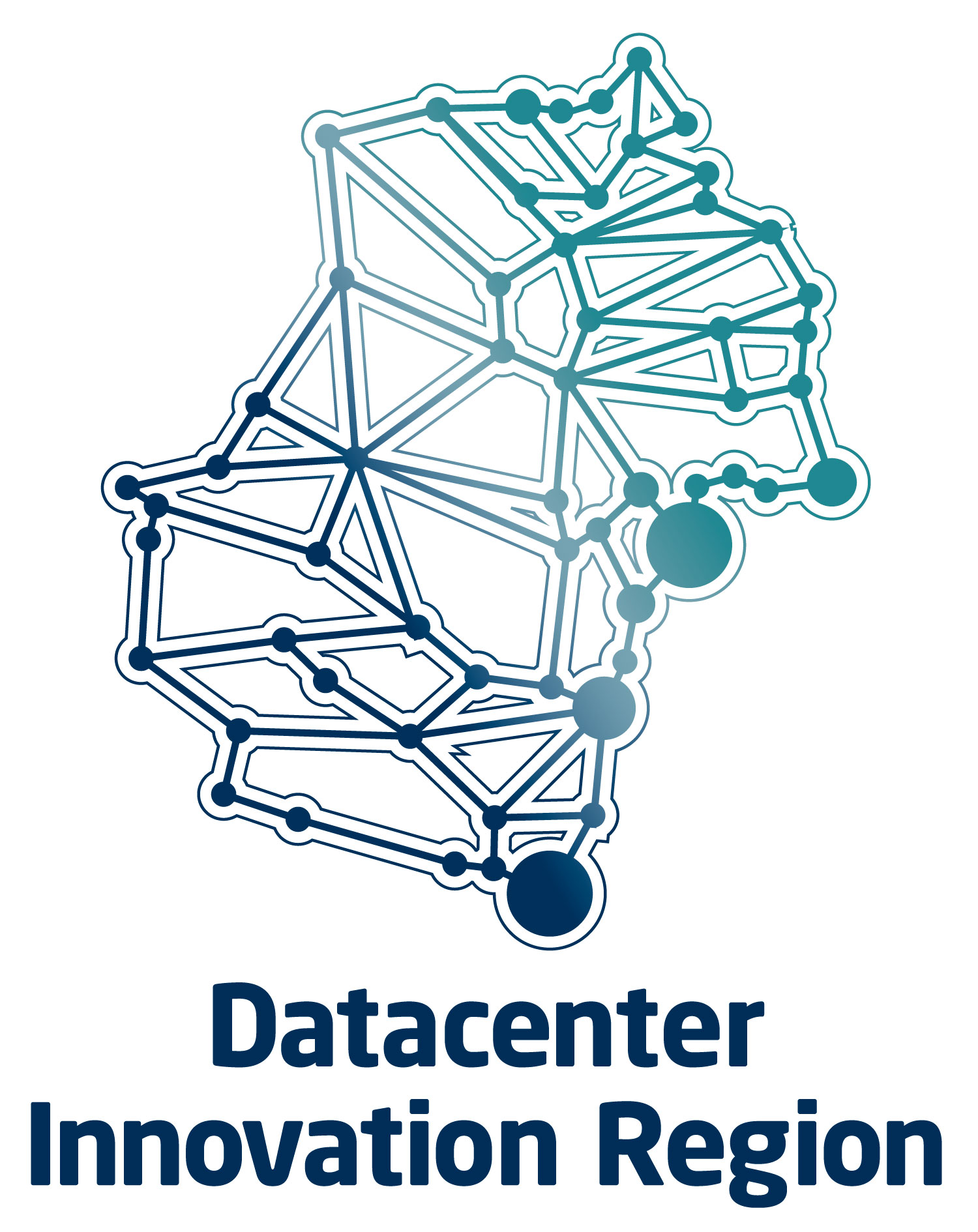 So, what is the SSiO project doing regarding AI?
We built an open IoT platform in our former project SenseSmartRegion
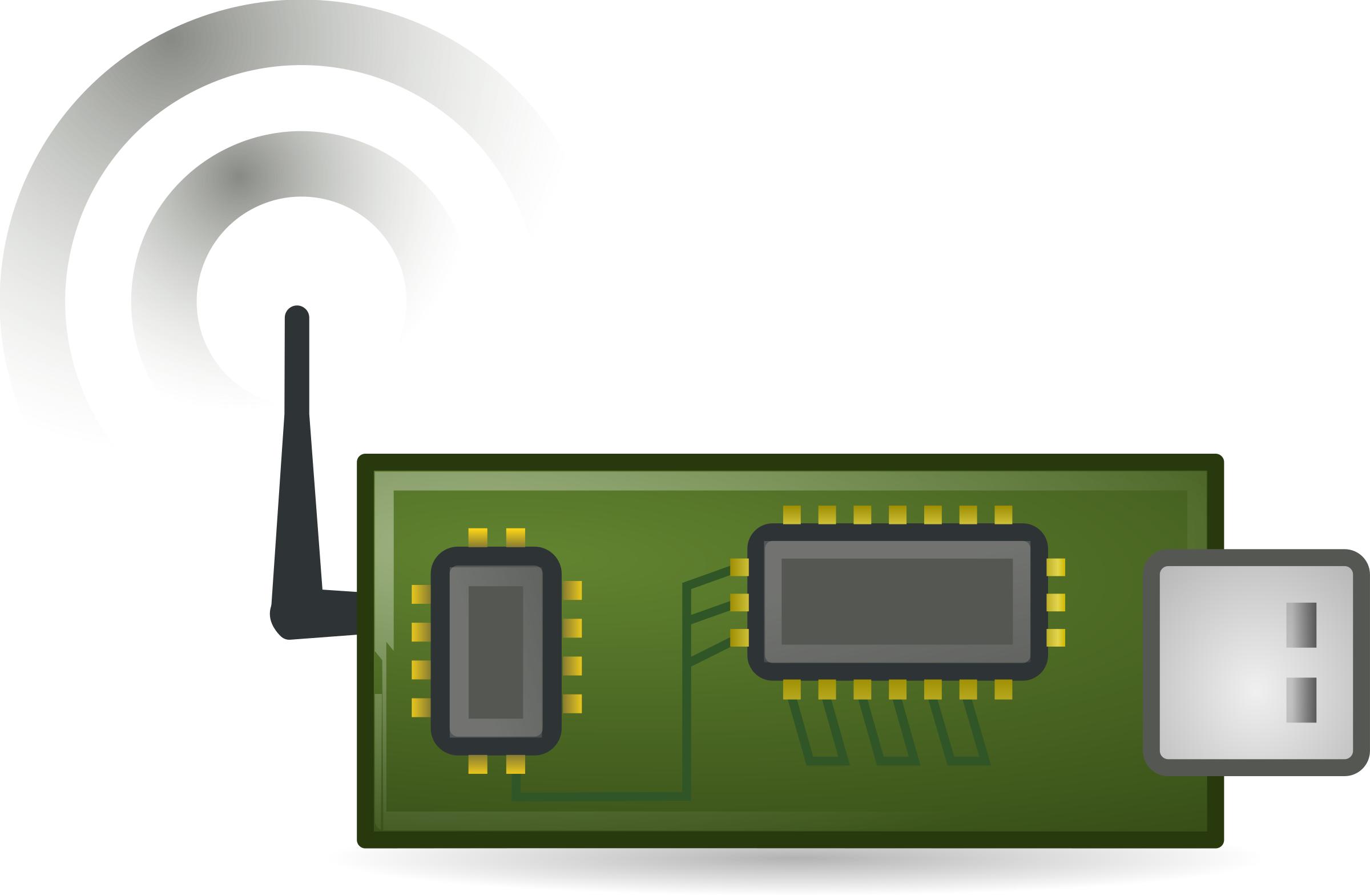 Possibility of connecting IoT devices over any internet connection, or our own LoRa network. Authentication.

Possibility to bring in open data, e.g. from municipalities.

Ability to manage geographic information about available data.

Map based GUI

A presentation part where information can be presented as AR,
	i.e. as an overlaid picture on top of reality.
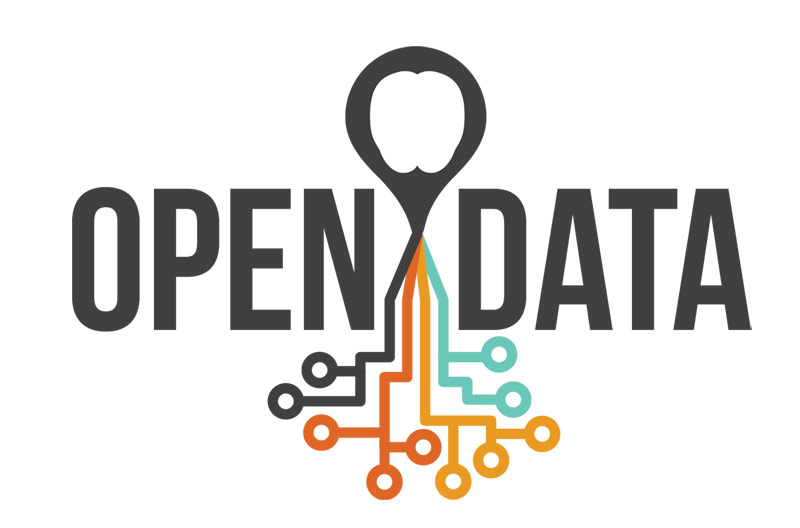 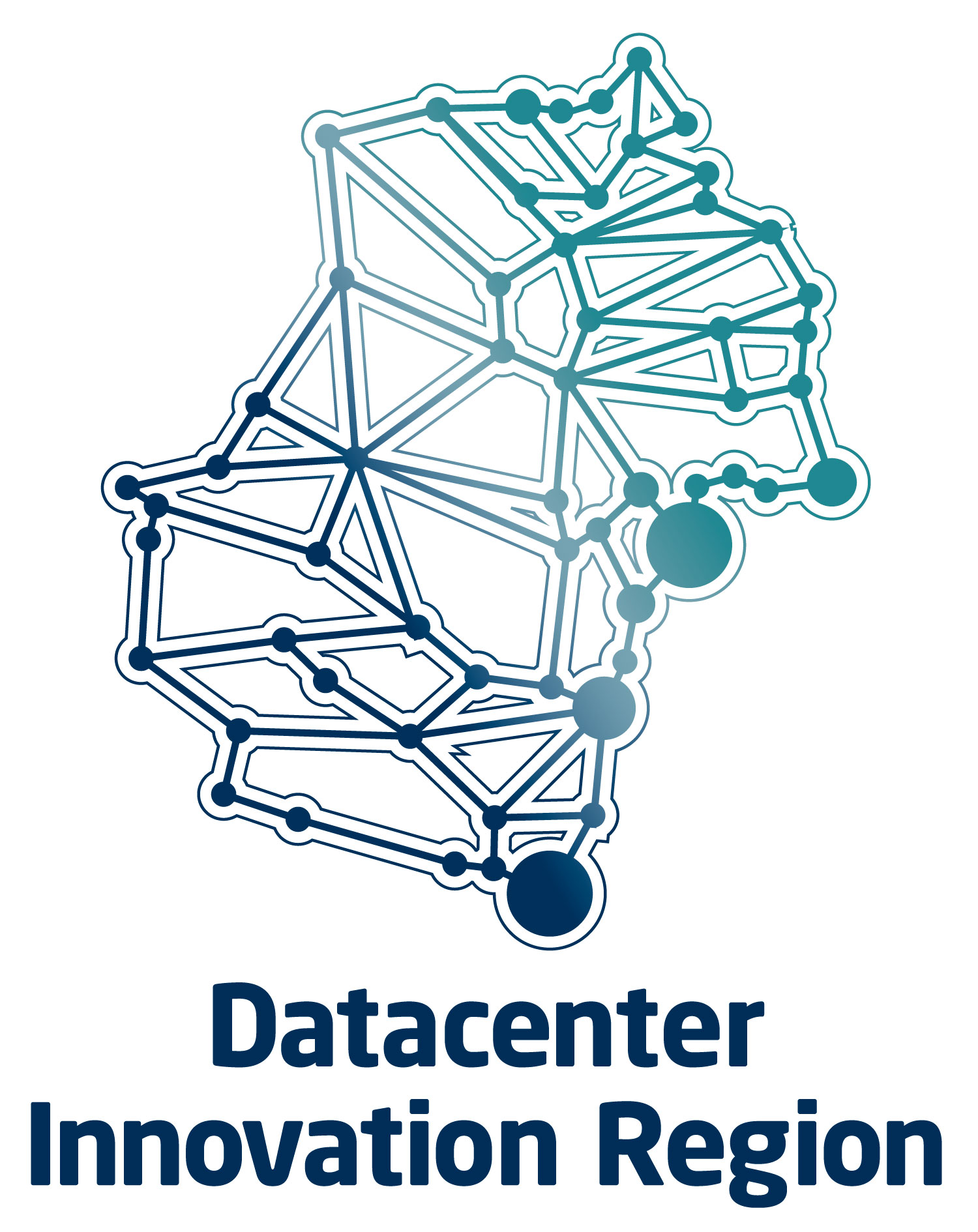 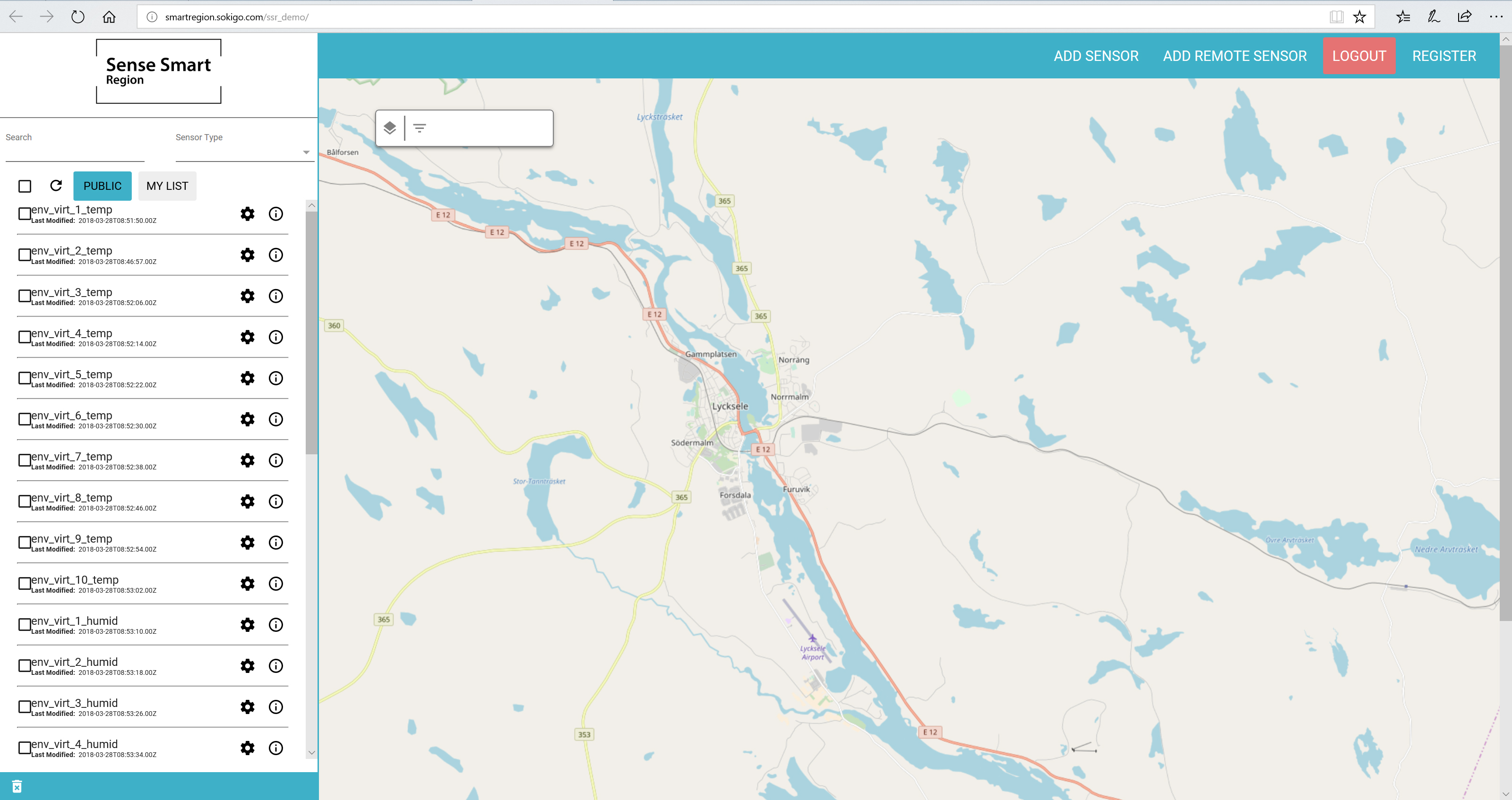 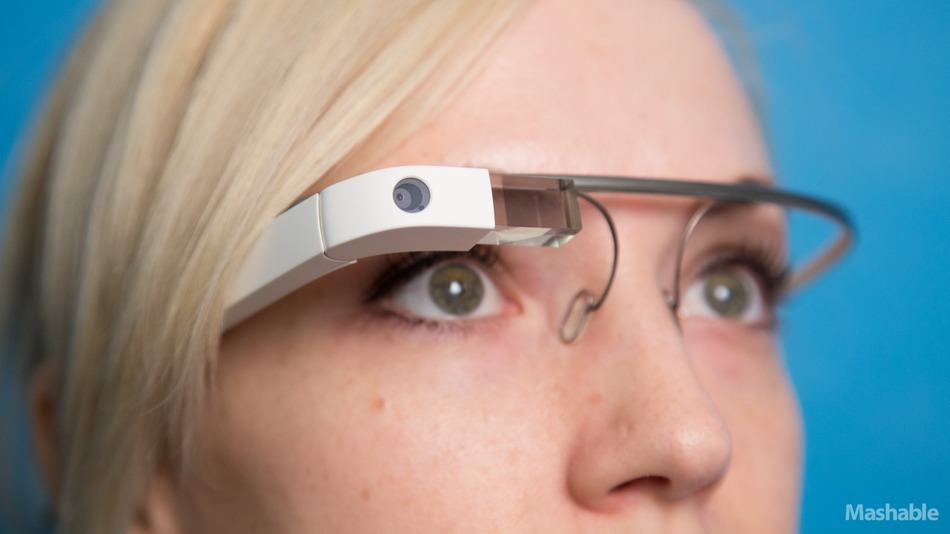 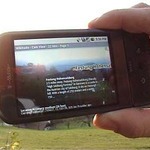 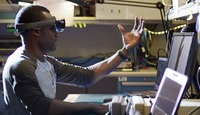 Now we are developing the platform further
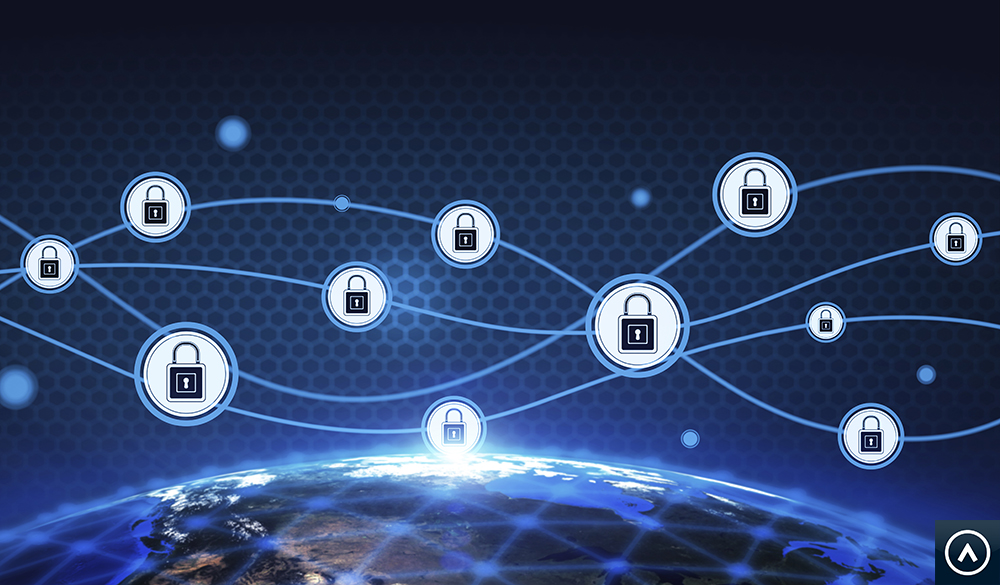 We focus even more on IoT security in our new project, e.g. We will monitor communication to ensure that no one has hacked in and taken over your device.


We work with machine learning to automatically recognize what are normal patterns in data, and what are deviations.
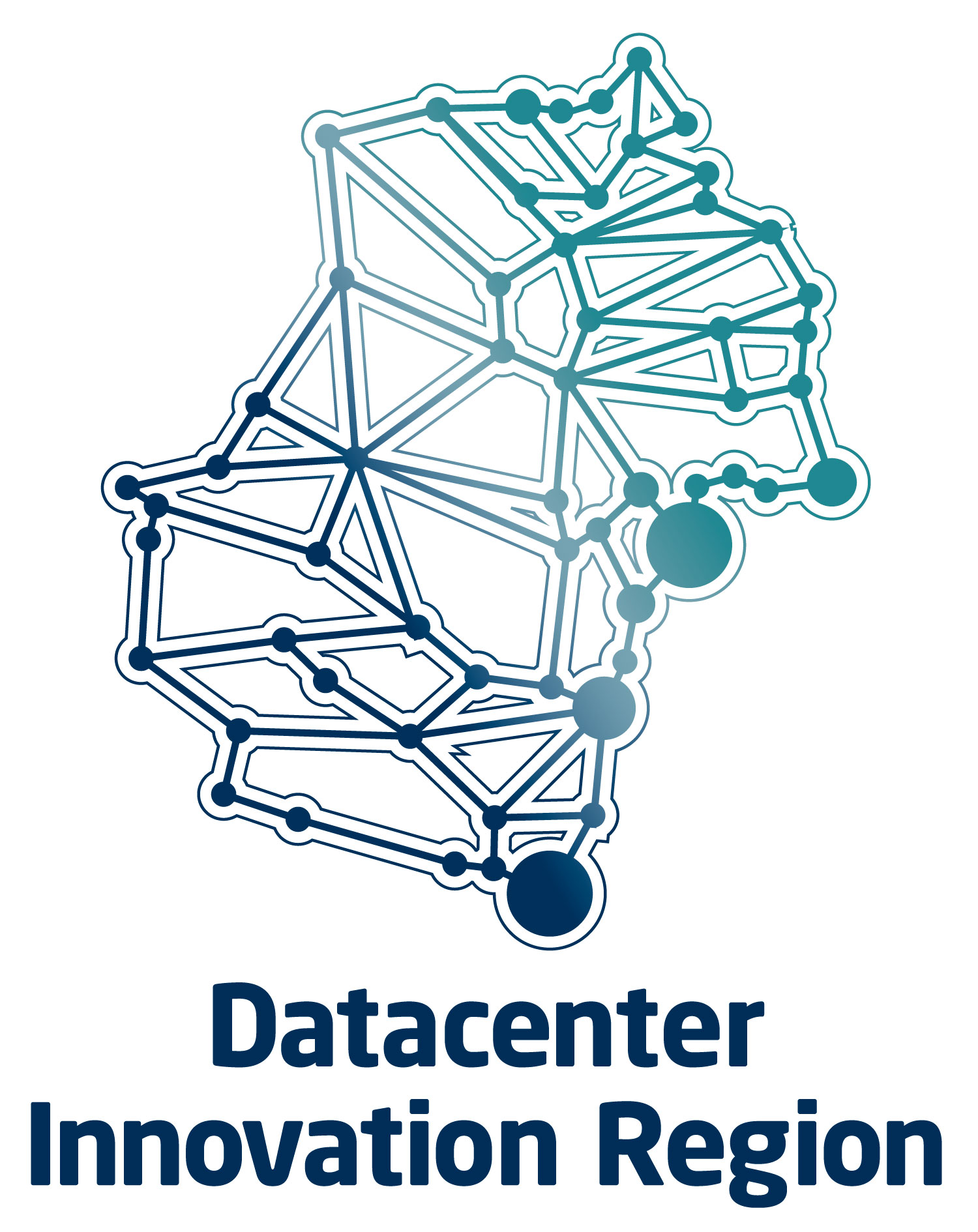 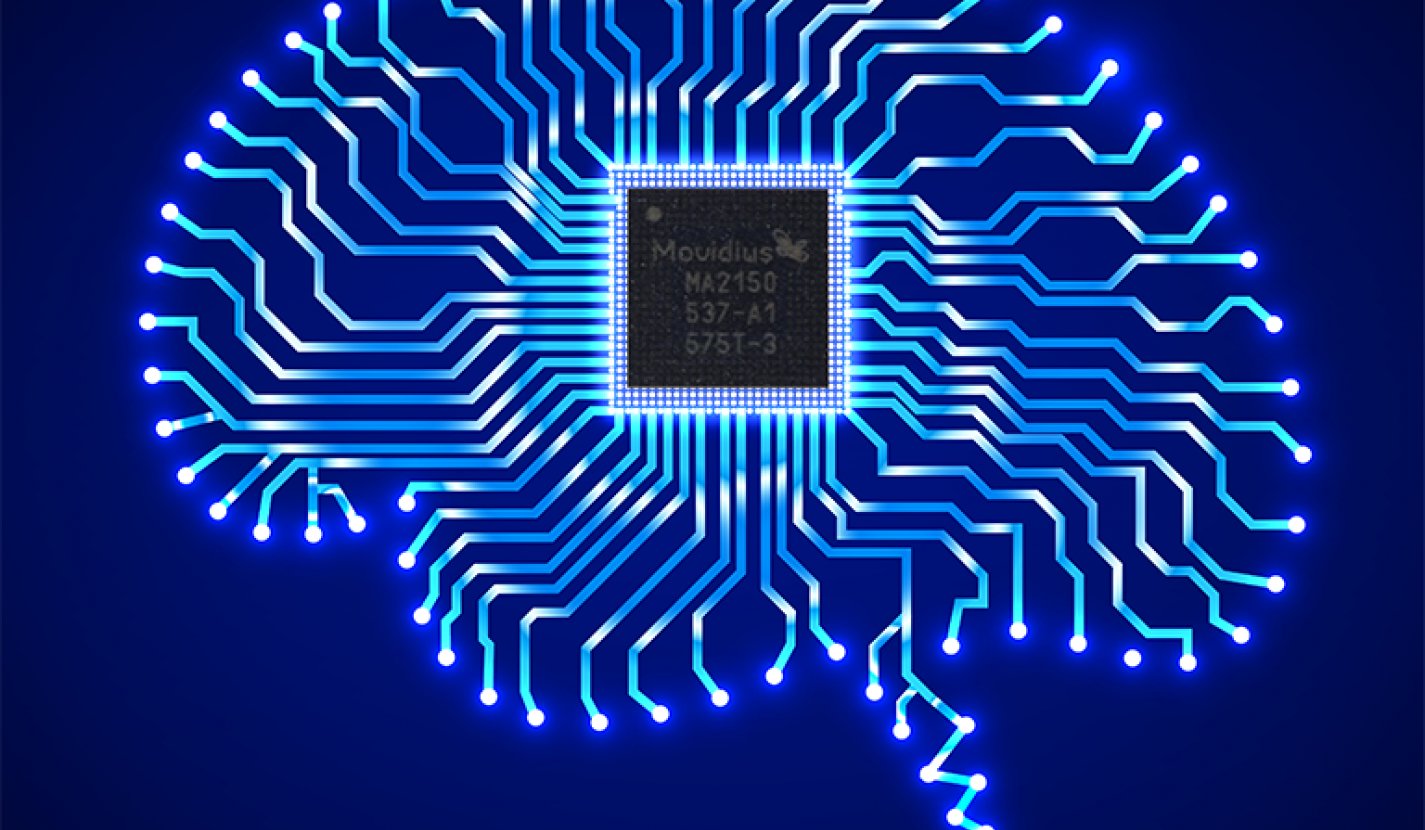 Chatting with dead objects
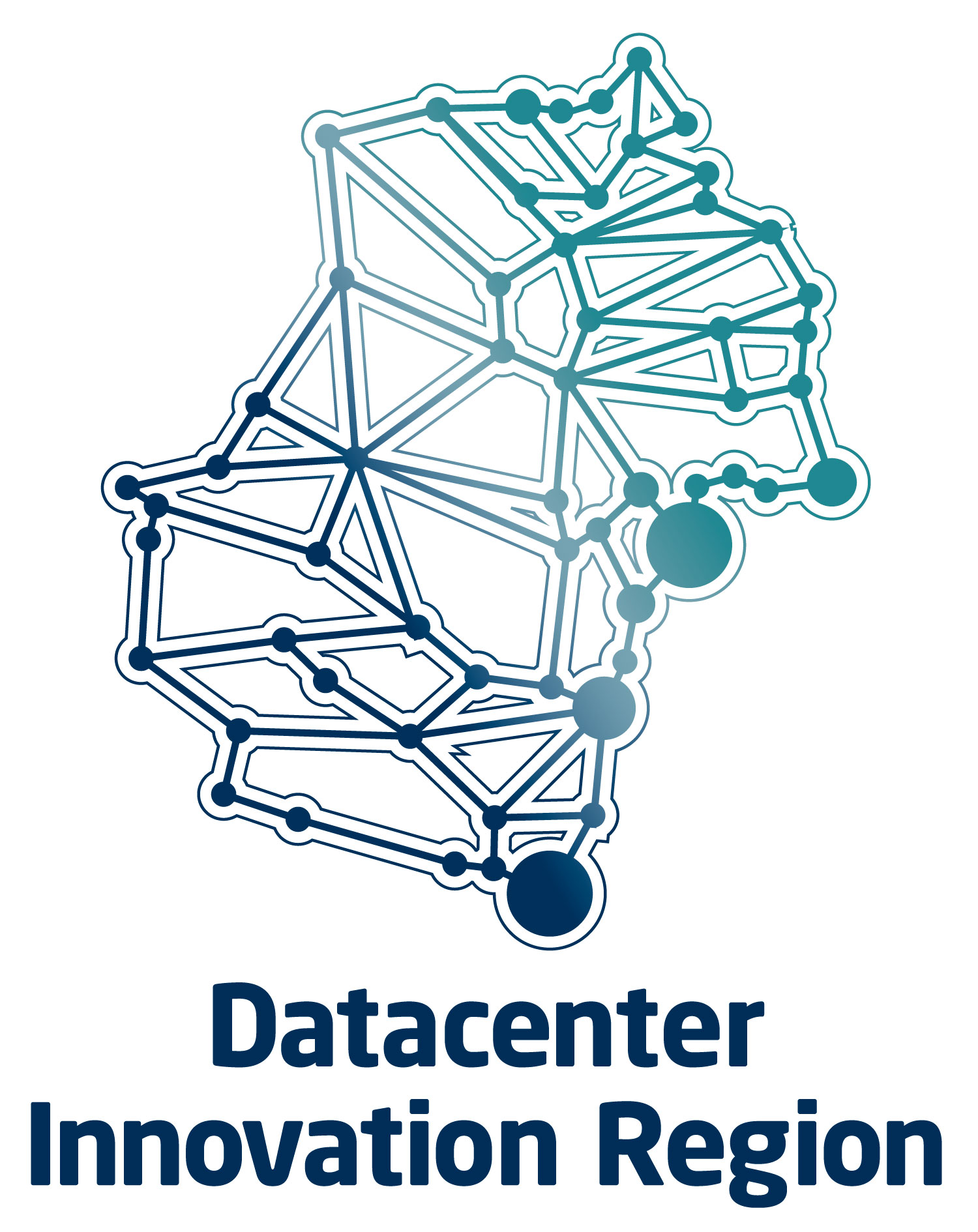 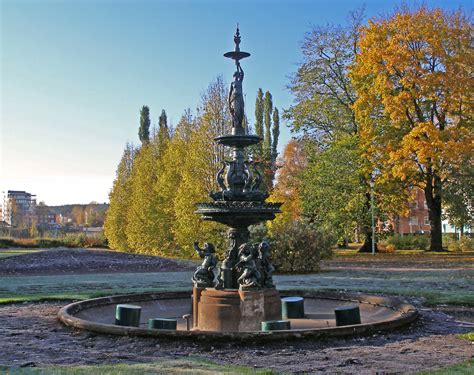 For instance chat with ”Johanna i parken”

An AI chat bot interpretes your question and chooses among predefined humurous answers.
Elderly care
Together with the IVo project, (run by Skellefteå municipality), we equipped a number of homes with sensors, (doors, motion, television set, coffey machine, bed lamp and water consumption).

BI Nordic and LTU are working with a machine learning solution that will detect deviations from the normal pattern, and trigger a message to a relative, or ”hemtjänsten”.
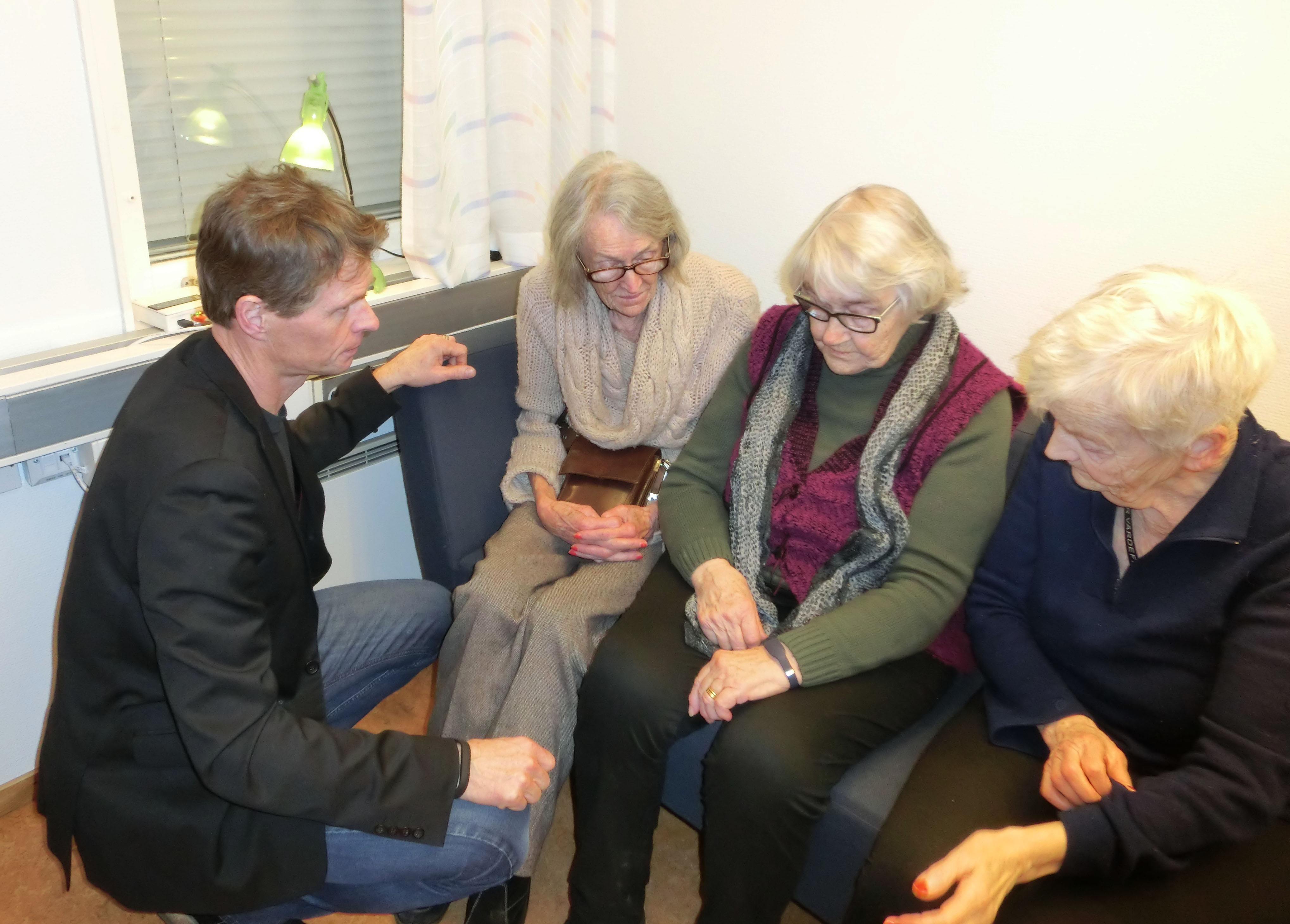 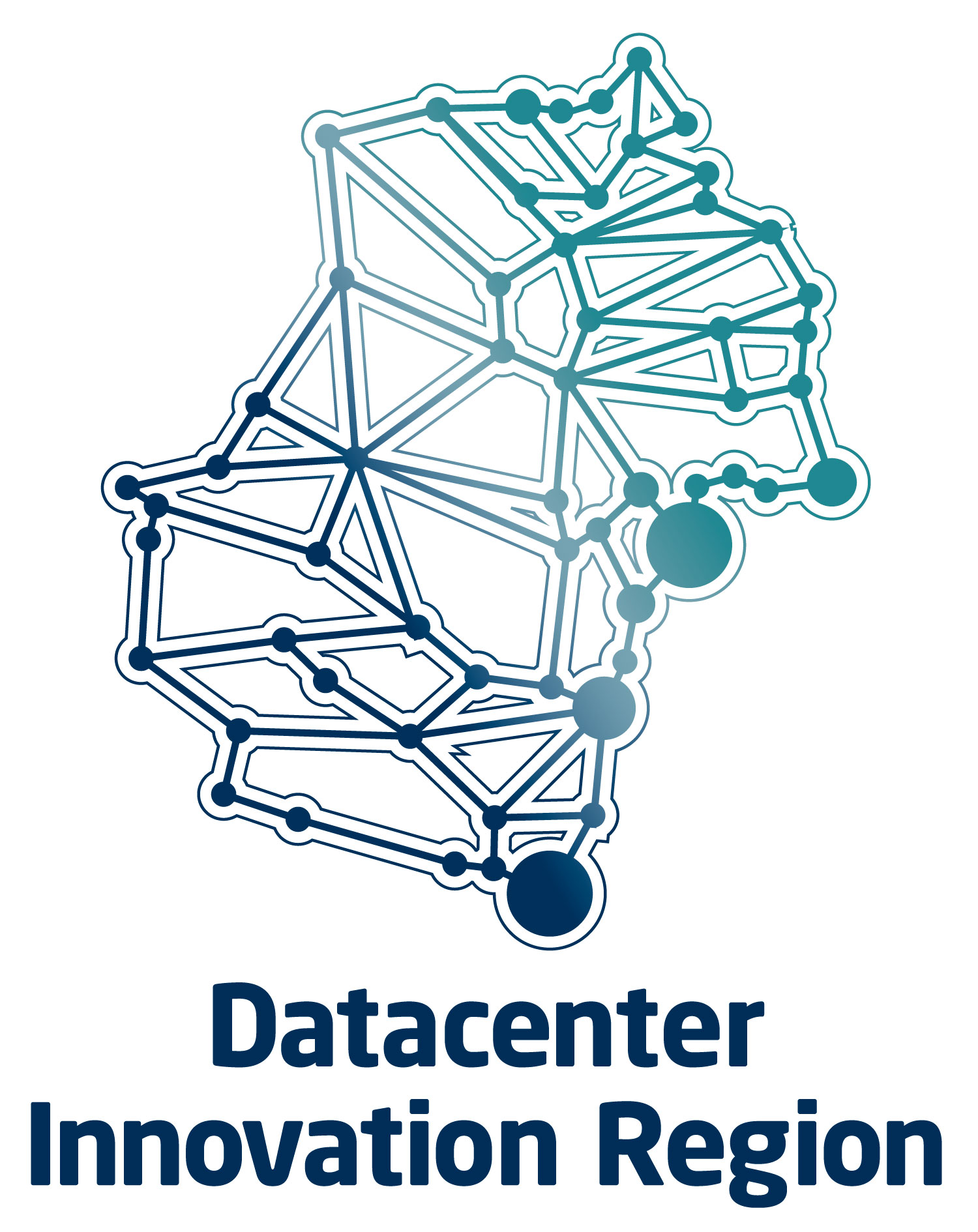 IoT security
BI Nordic and LTU are also working together in the SSiO project to detect intrusion in IoT devices.
They will use machine learning to analyze the communication patterns from connected IoT devices, and detect anomalies.
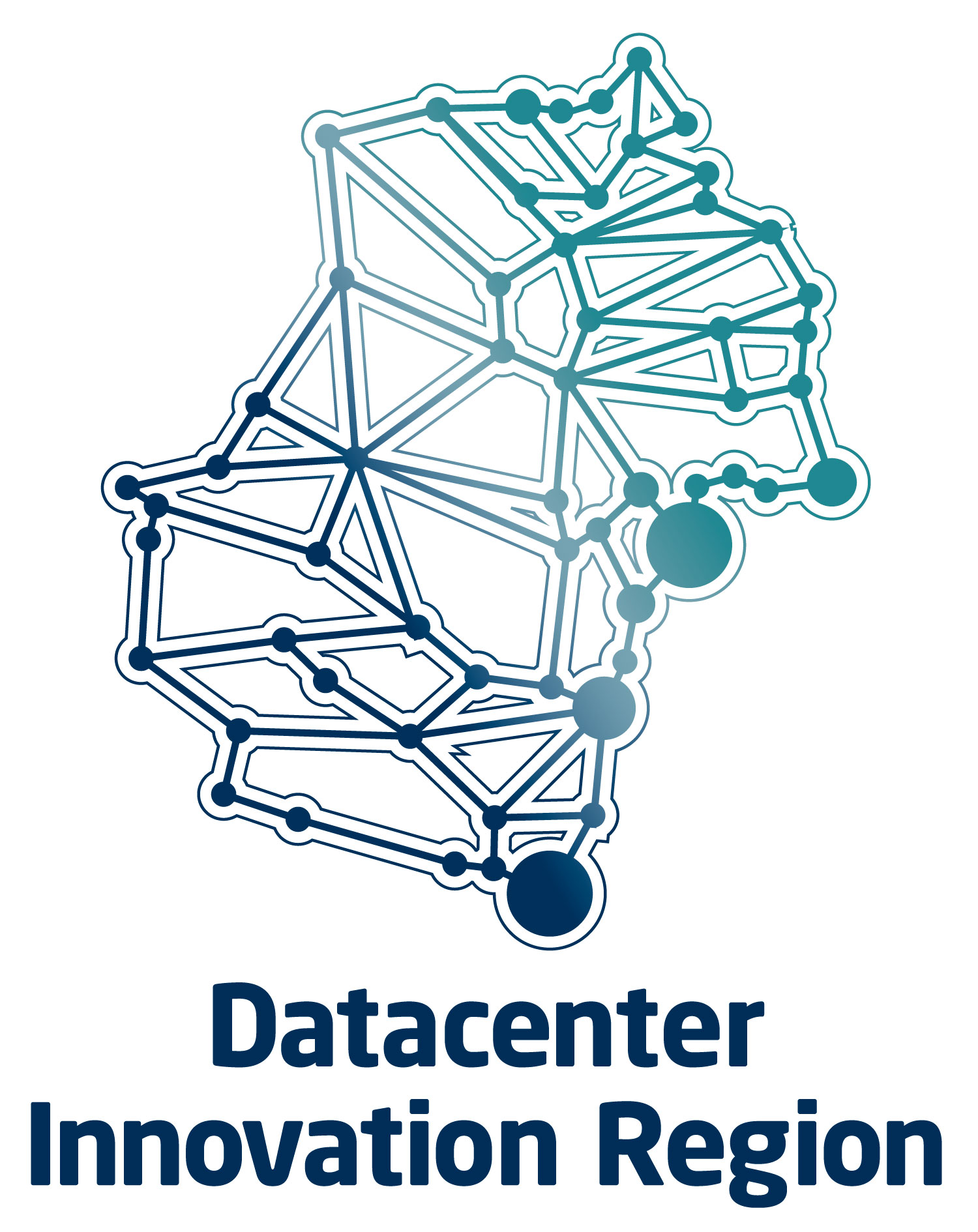 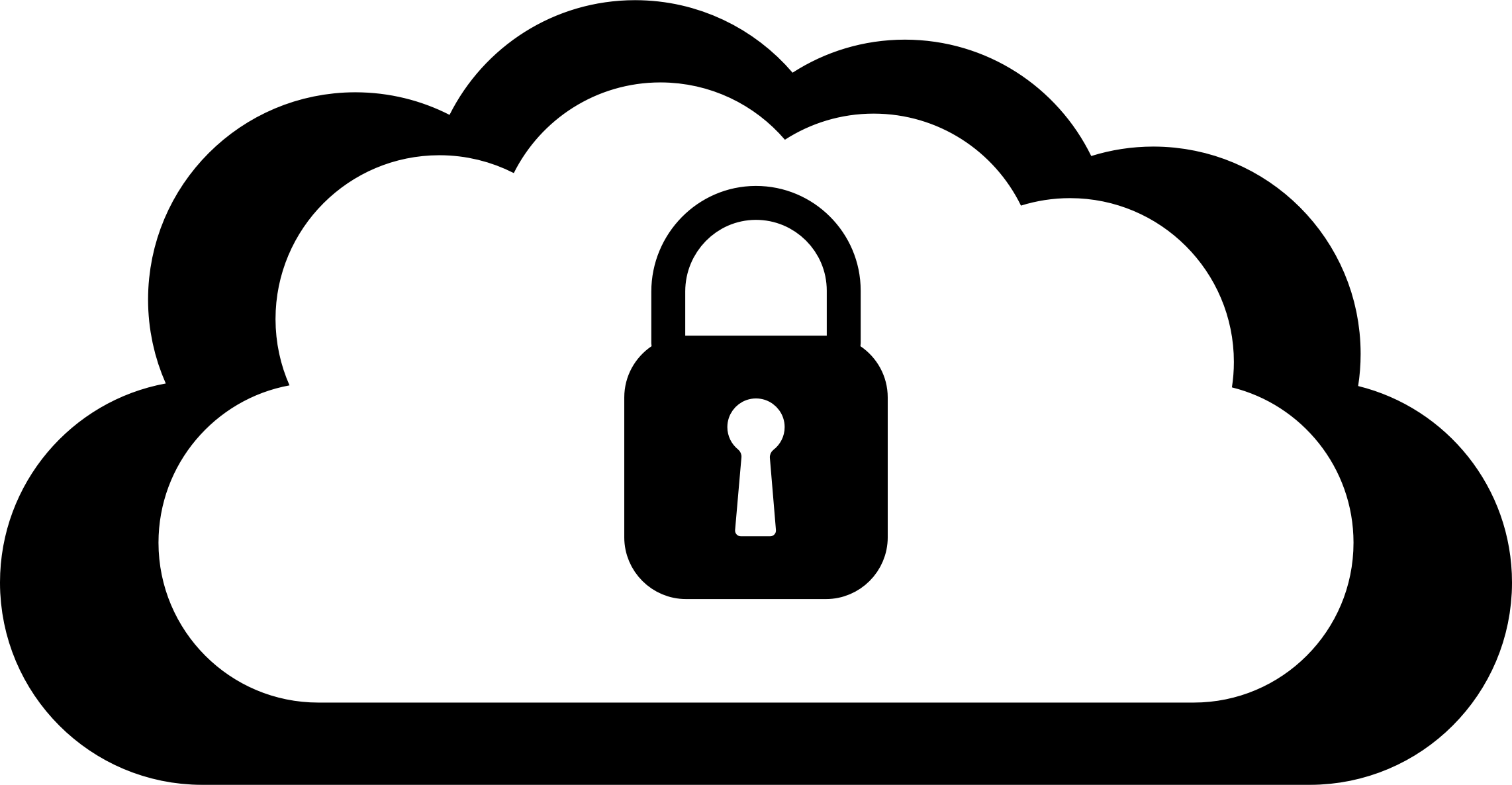 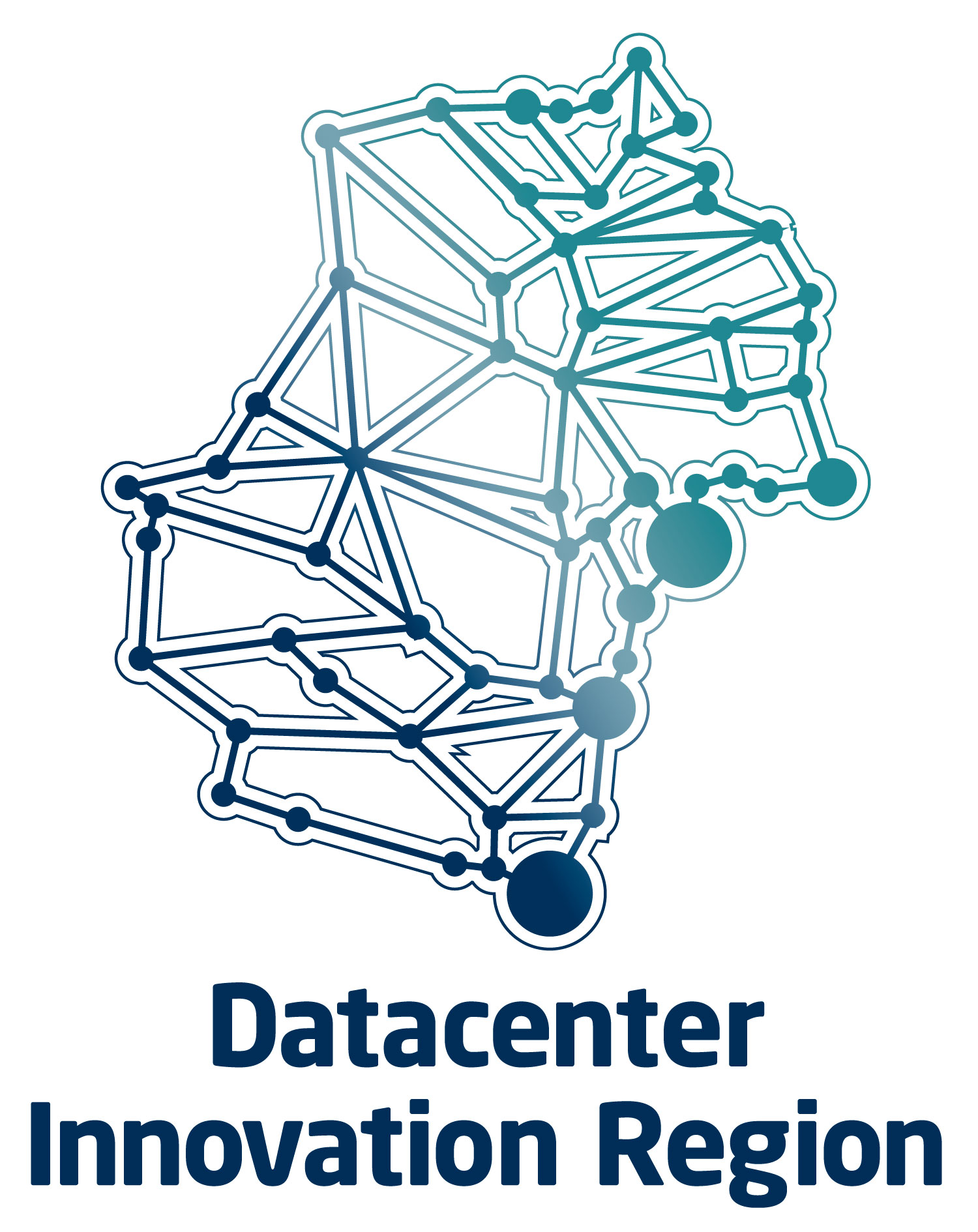 Datacenter Innovation Region provides an opportunity for small and medium-sized enterprises, with operations in Norrbotten and Västerbotten, to gain support for the development of products and services in the field of  data centers and clouds.
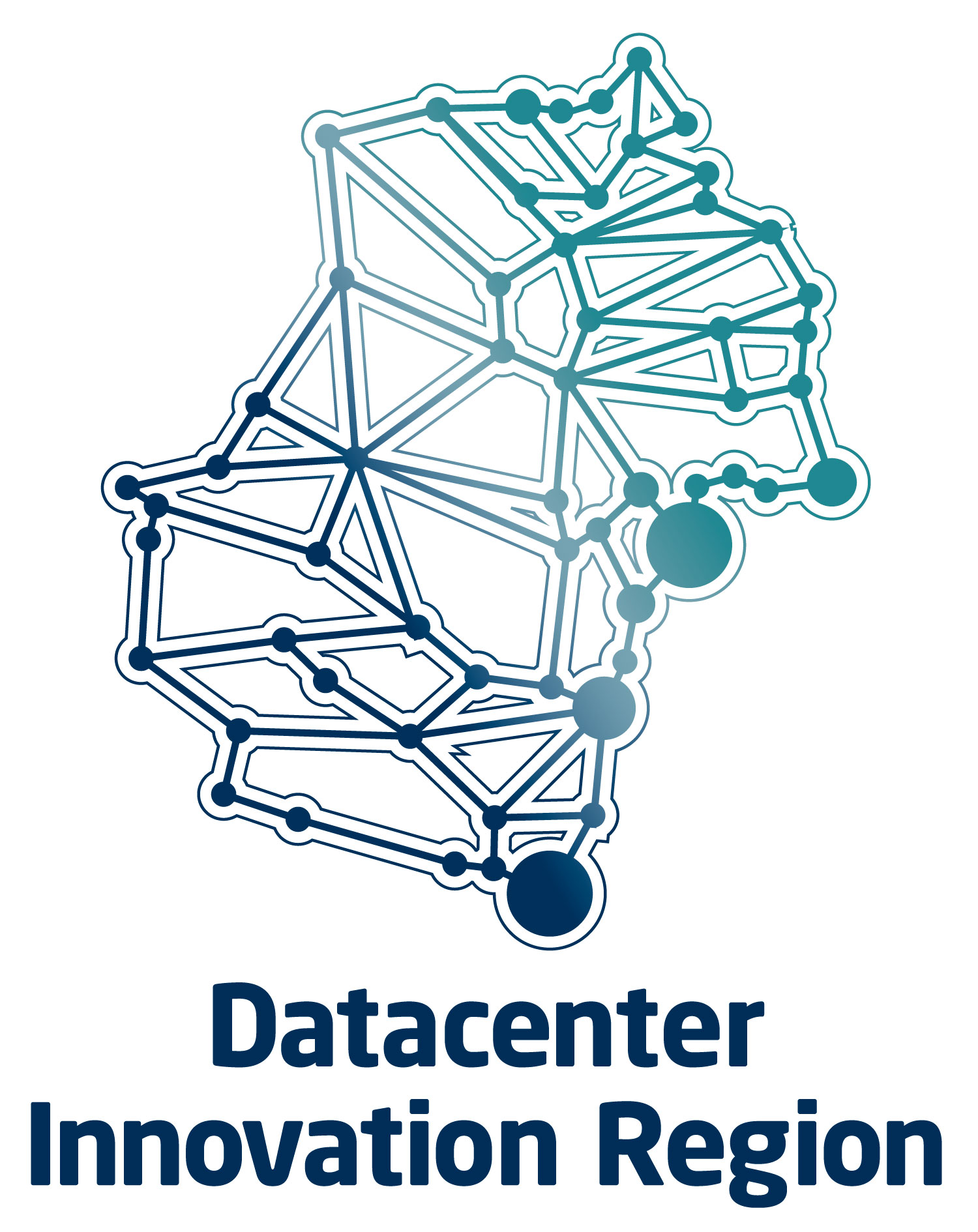 www.datacenterinnovationregion.se
The project can provide support:1) To define, develop, test and demonstrate new and better products and services2) For external work and services for research, development and innovation 3) For fees and expenses for equipment and test environments
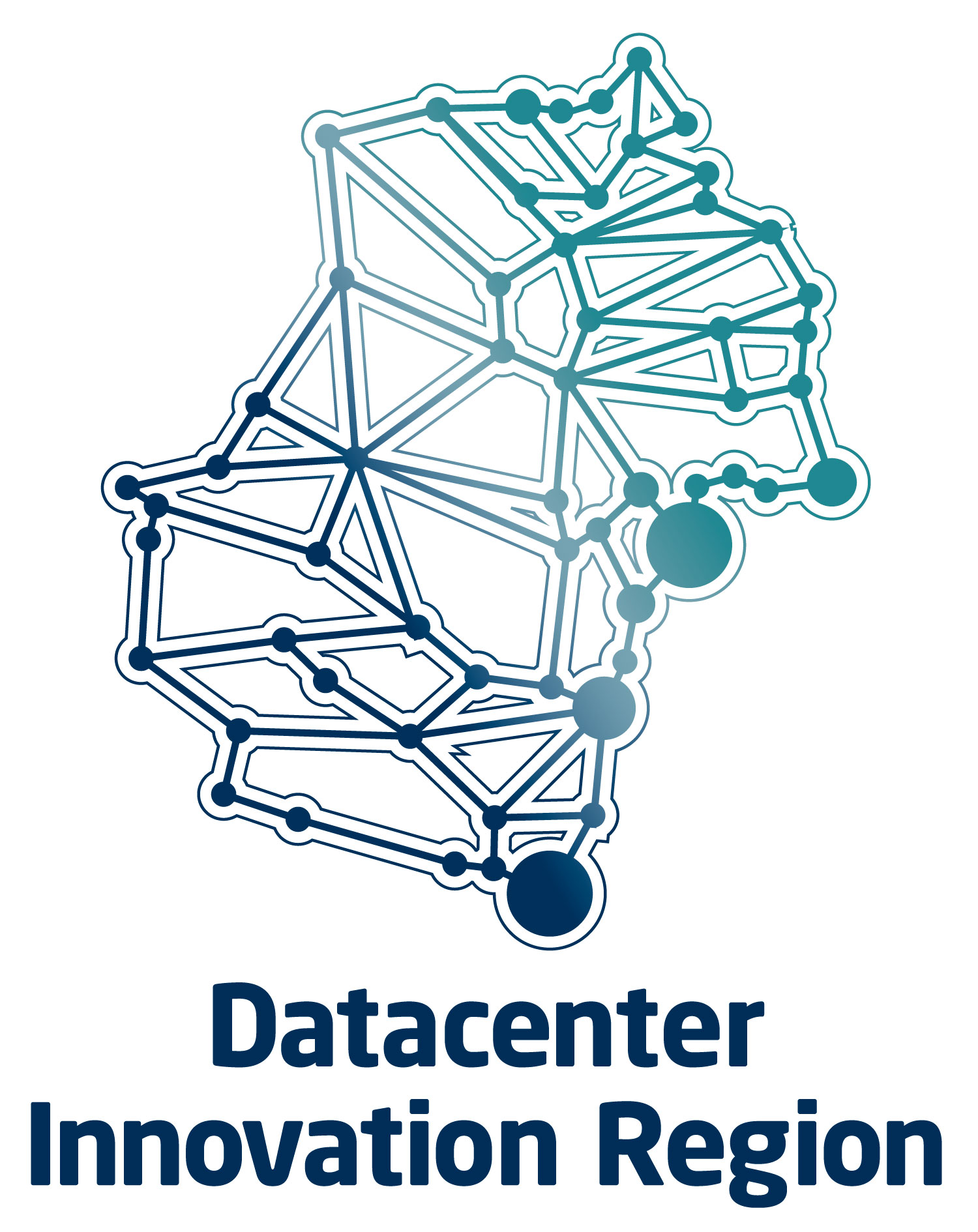